Good morning!
introduction
Name, dept, major, where you live
Why foreign language?
❝You can never understand one language until you understand at least two.❞‒Geoffrey Willans
❝To have another language is to possess a second soul.❞‒Charlemagne
❝Those who know nothing of foreign languages know nothing of their own.❞‒Johann Wolfgang von Goethe
❝Language is the road map of a culture. It tells you where its people come from and where they are going.❞‒Rita Mae Brown
❝Language is the blood of the soul into which thoughts run and out of which they grow.❞‒Oliver Wendell Holmes
General english
Introduction and sap
Academic English
Course outline
Academic reading skills
Course descriptions
This course prepares students to develop and strengthen mastery of English language skills in academic connections.
General learning objectives
Students are able to rigorously integrate their language skills and content in real-world academic contexts
Specific learning objectives
Integrate all four-essential language skills in academic contexts
Build their confidence and improve their communicative skills in academic environment
Organize information, make connections, think critically
Apply the vocabulary strategies: define contextual meanings.
Teaching and learning process
Lecturer
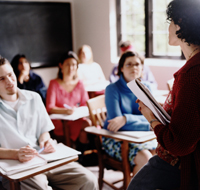 Lectures
Group discussion
Interaction
Students
Class participation
Listening
Presentation
Writing
Taking notes
Course requirement
None
Class policy
Communication and Participation in Class
Media
Textbook
Audio CD
Computer Lab
Internet/websites
Journals/newspapers
evaluation
textbook
Cassriel, Betsy and Marit Ter0Mate Martinson, Academic Connections 1, New York: Pearson Education, Inc. 2010
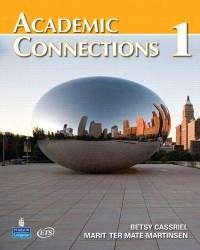 Topics
1. Introduction and Course outline
2. Unit 1:  Psychology: First Impressions and Attractions – 
    Main ideas
3. Unit 1: Psychology – Supporting Details
4. Unit 2: Ecology: The Web of Life – Organizational Structure
5. Unit 3: Health: Stress and Health – Coherence and 
     Cohesion
6. Unit 4: Literature: Folktales – Summarizing
7. Review Units 1 – 4 + KAT 1  (Vocab Quiz 1) + Consolidation
8. Mid-Exam (UTS)
Topics
9. Unit 5: Chemistry: Green Chemistry – Synthesizing Information
10. Unit 6: Art History: The Art of Marc Chagall - Facts and Opinions
11. Unit 7: Marketing: Niche Marketing - Purpose
12. Unit 8: Communication: Non-verbal communication –Inference
13. KAT 2  (Vocabulary Quiz 2) + Consolidation
      Review Units 5 to 8
14. Final Exam (UAS)
PRESENTATION
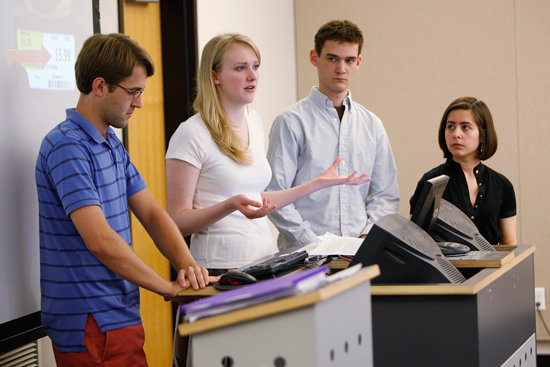 Submit paper (max. 5 pages)
Group Presentation
15’ = 10’ (P) + 5’ (Q&A)
Thank you and God bless you!
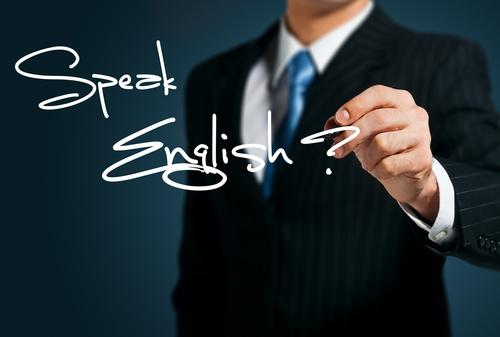 ❝If you talk to a man in a language he understands, that goes to his head. If you talk to him in his own language, that goes to his heart.❞‒Nelson Mandela